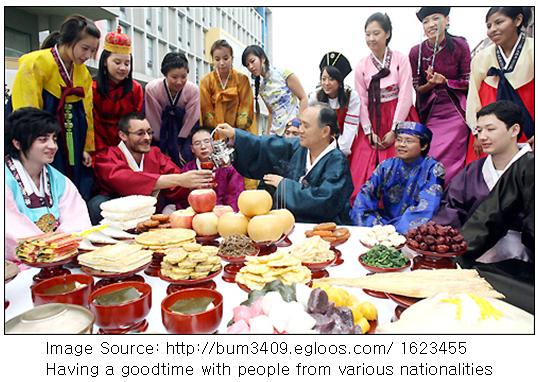 Thanksgiving
Chuseok
Chuseok Vocabulary
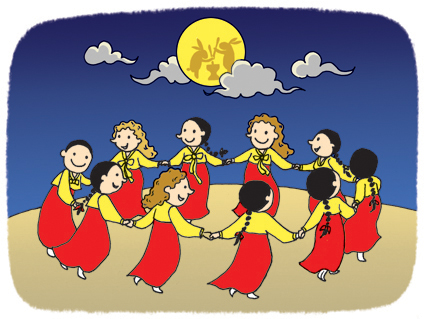 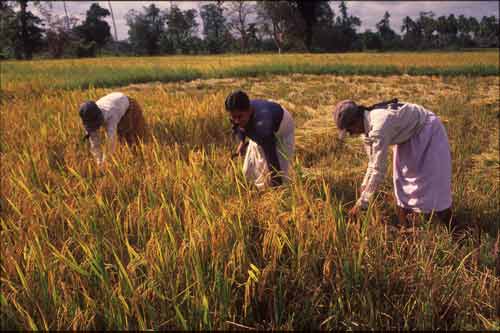 Harvest
Hanbok
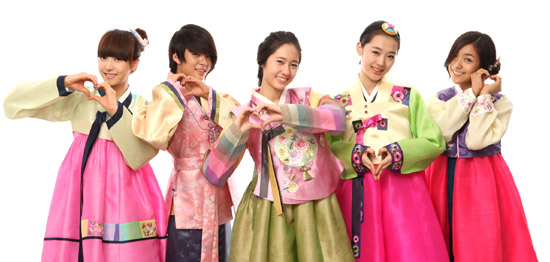 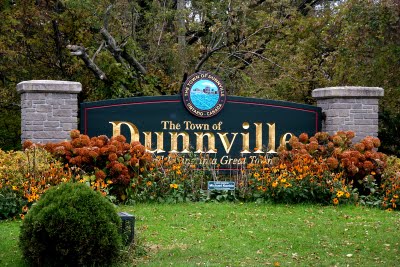 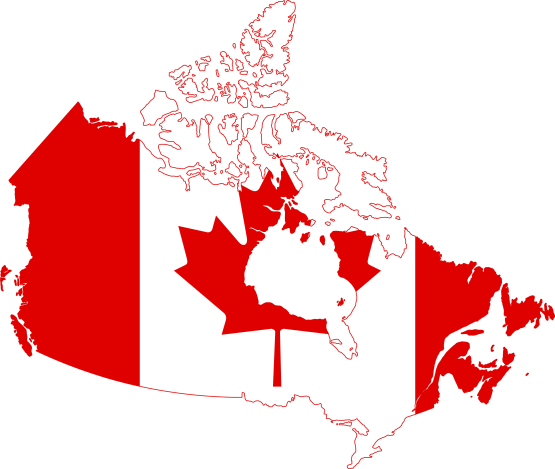 Home Town
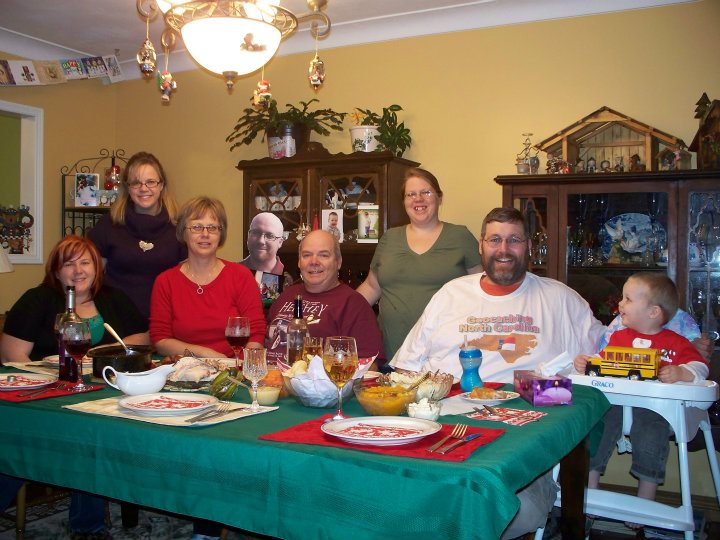 Family
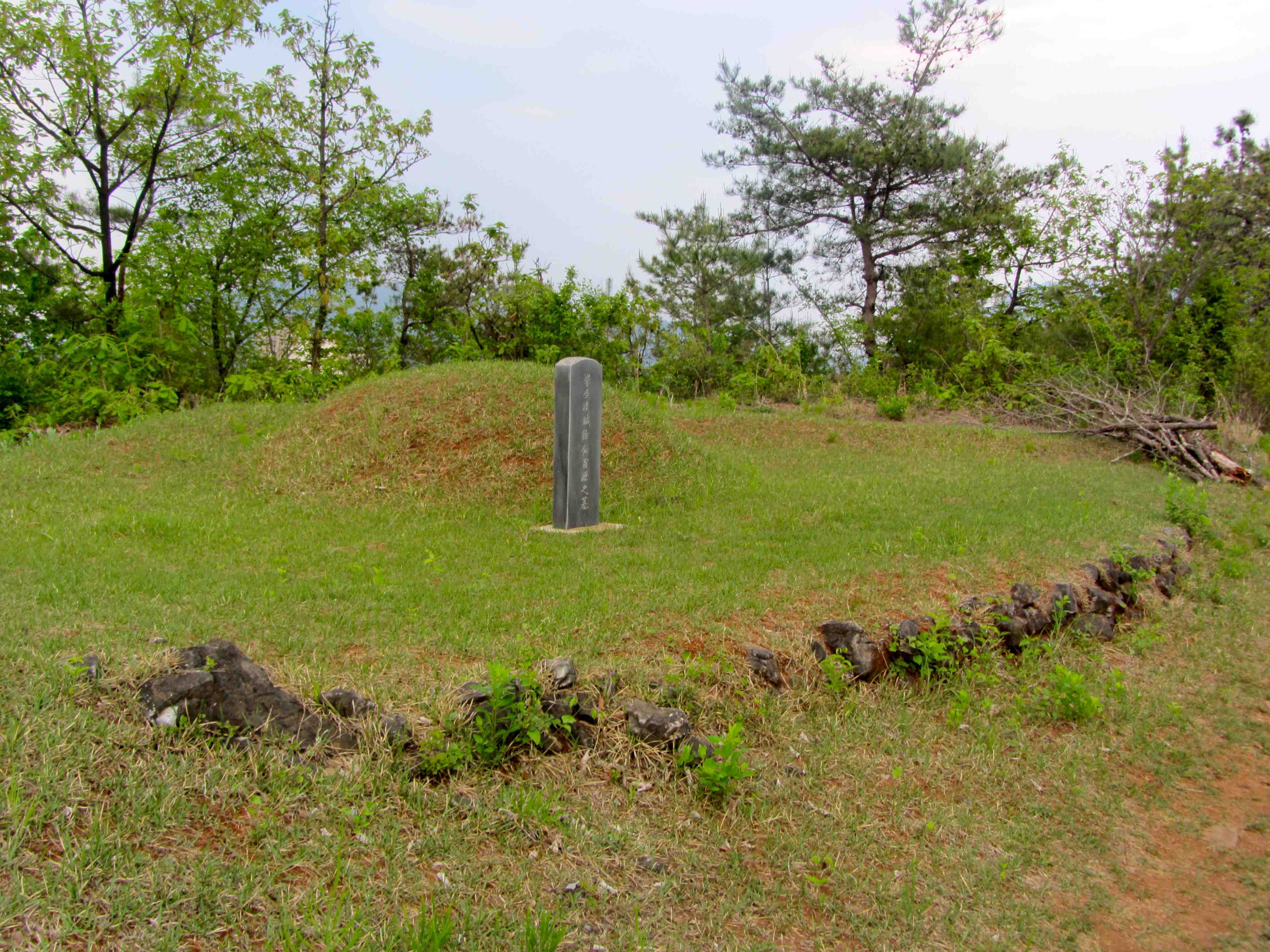 Tomb / Grave
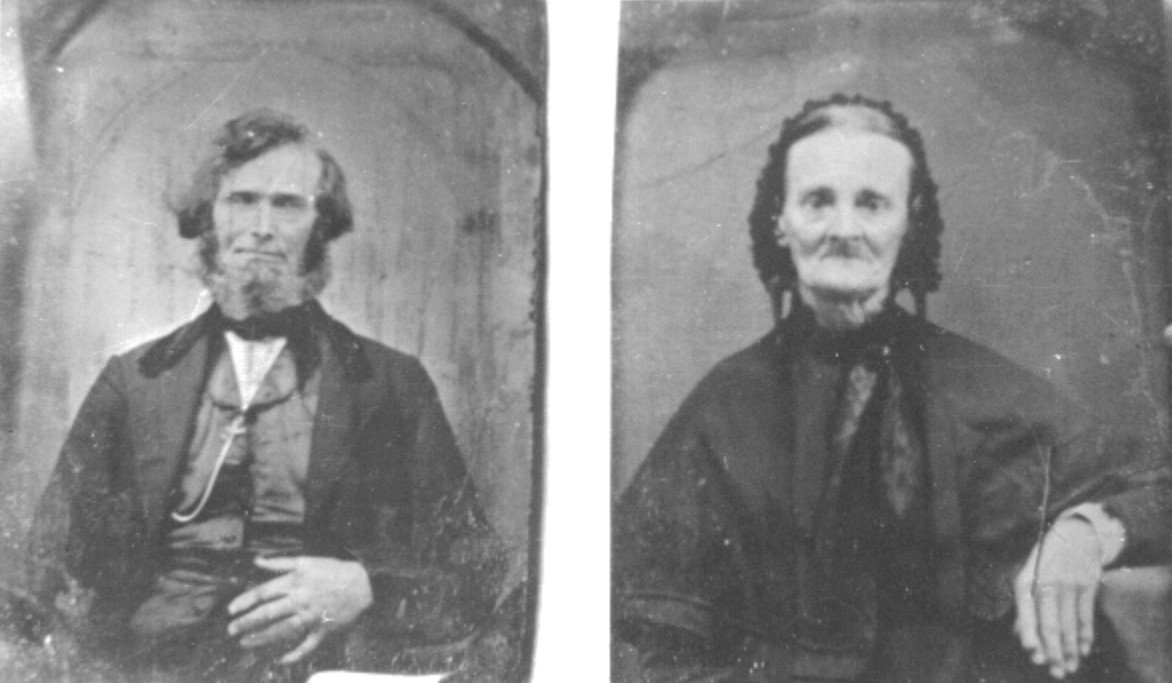 Ancestors
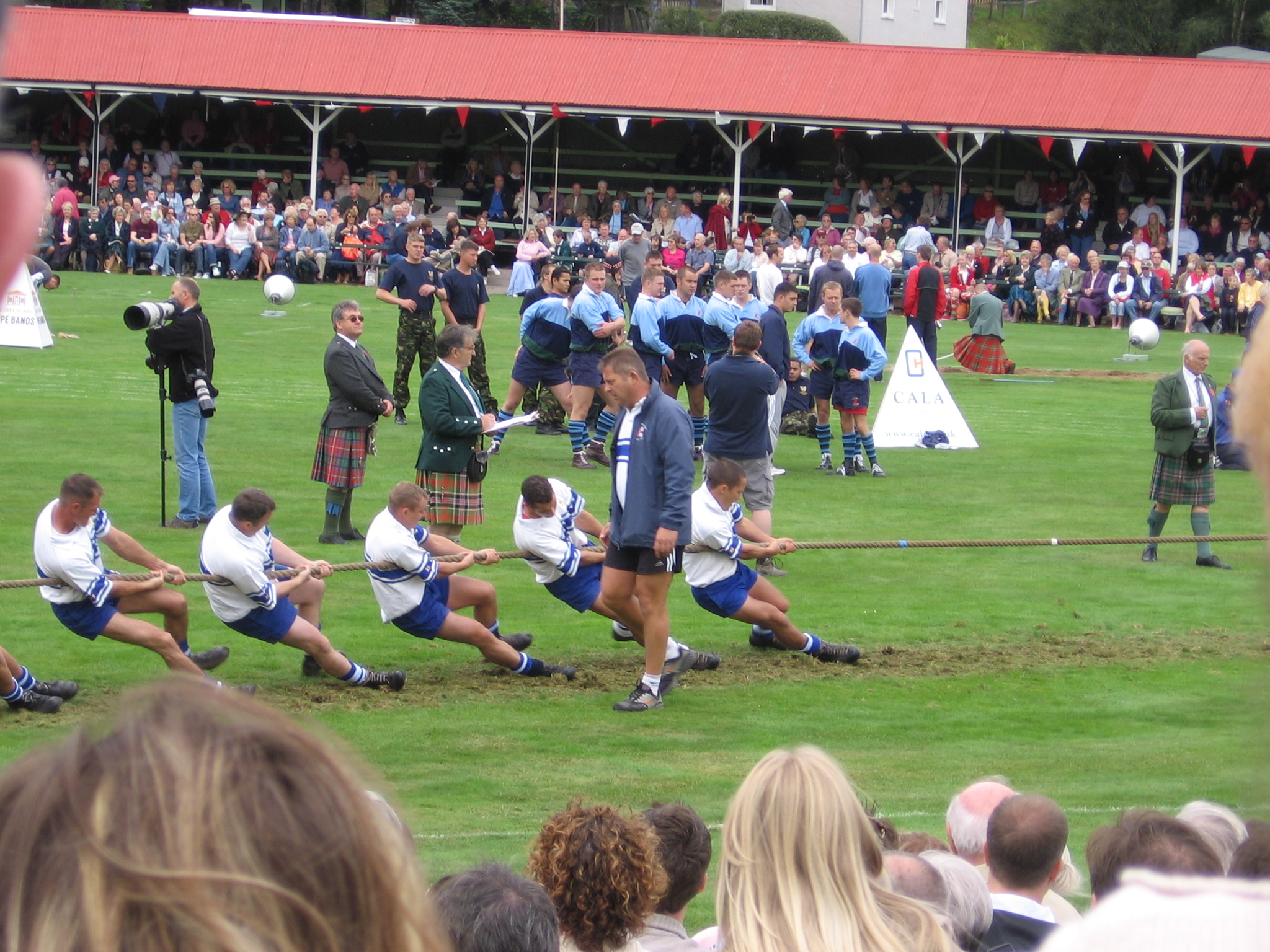 Tug-of-War
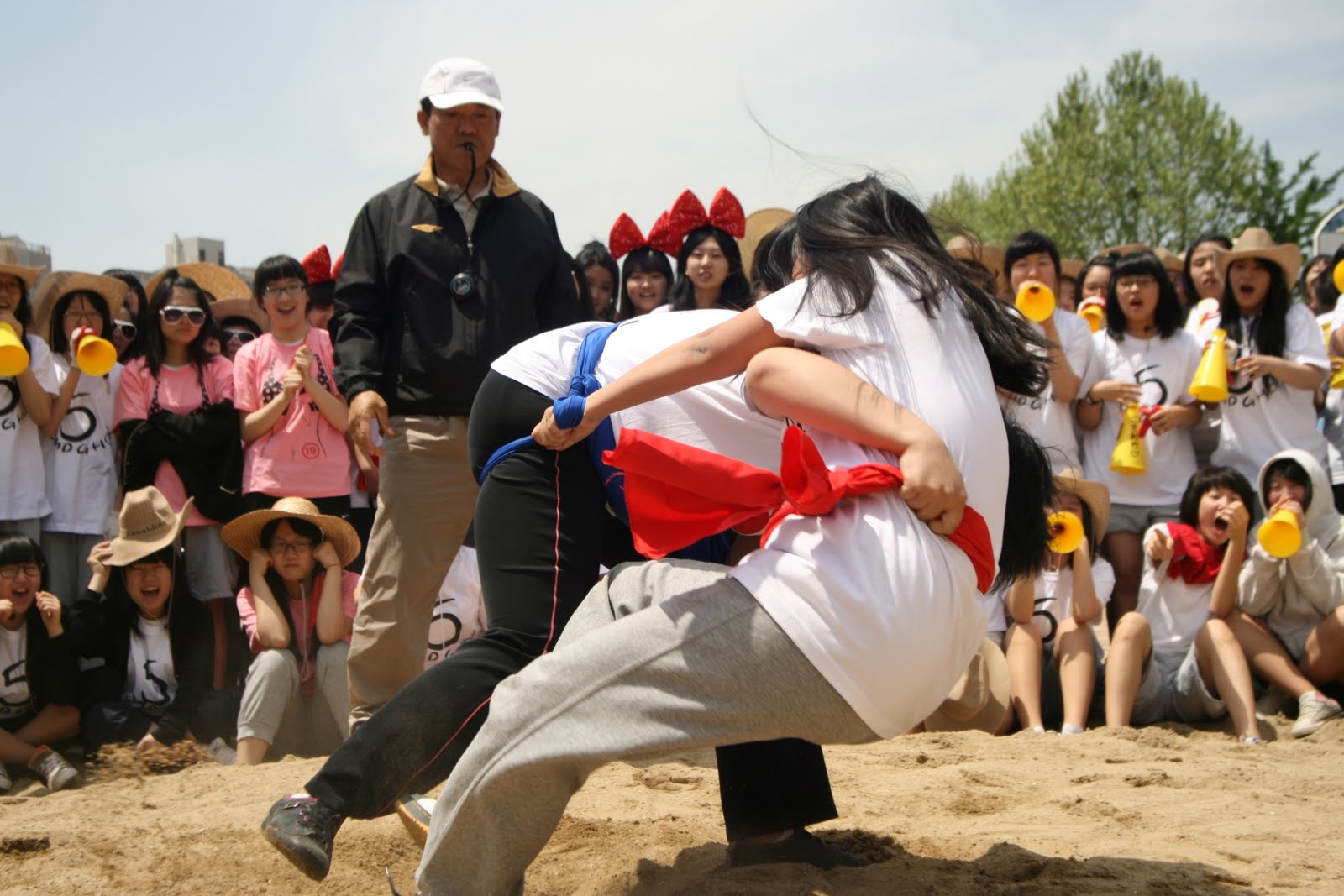 Korean Wrestling
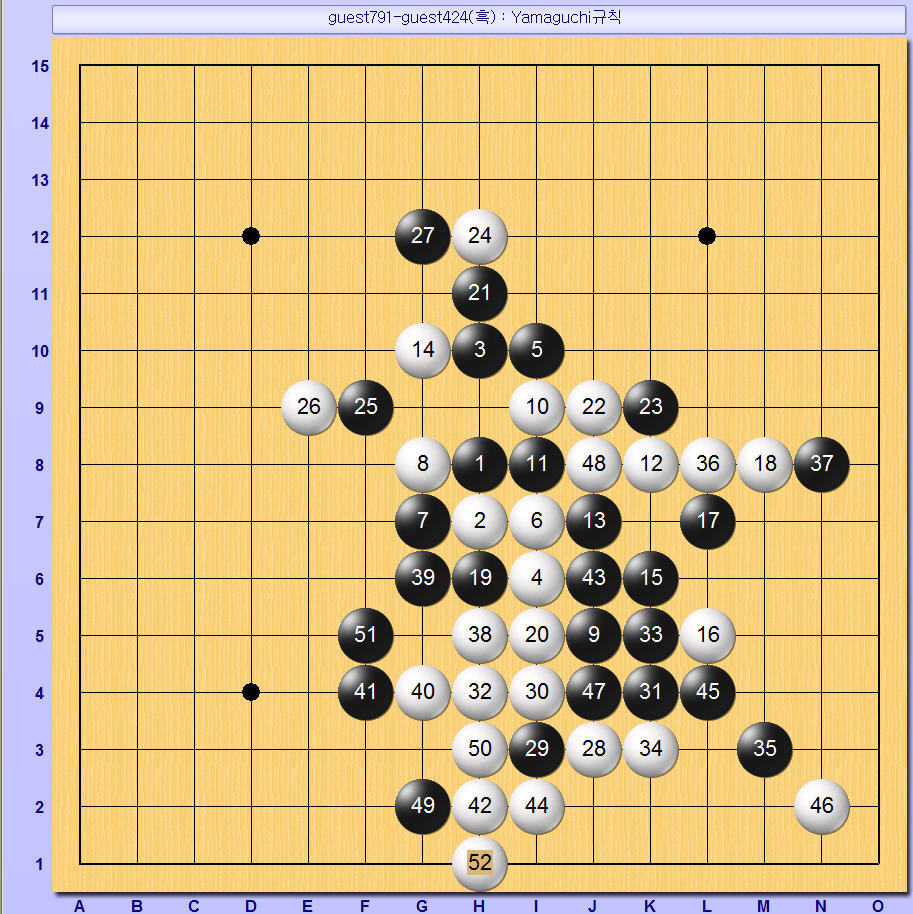 Connect 5
Chuseok Food
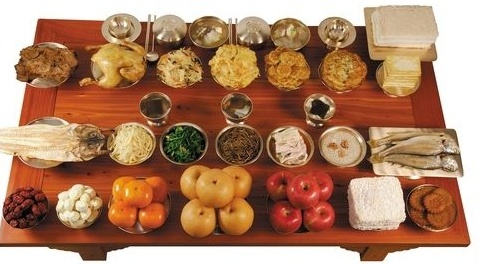 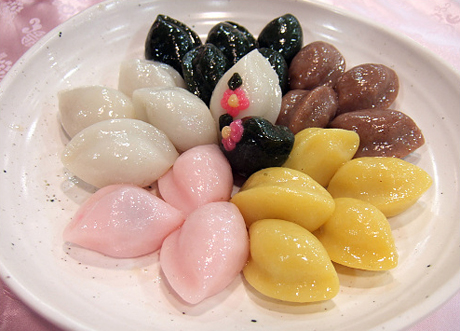 Stuffed Rice Cake
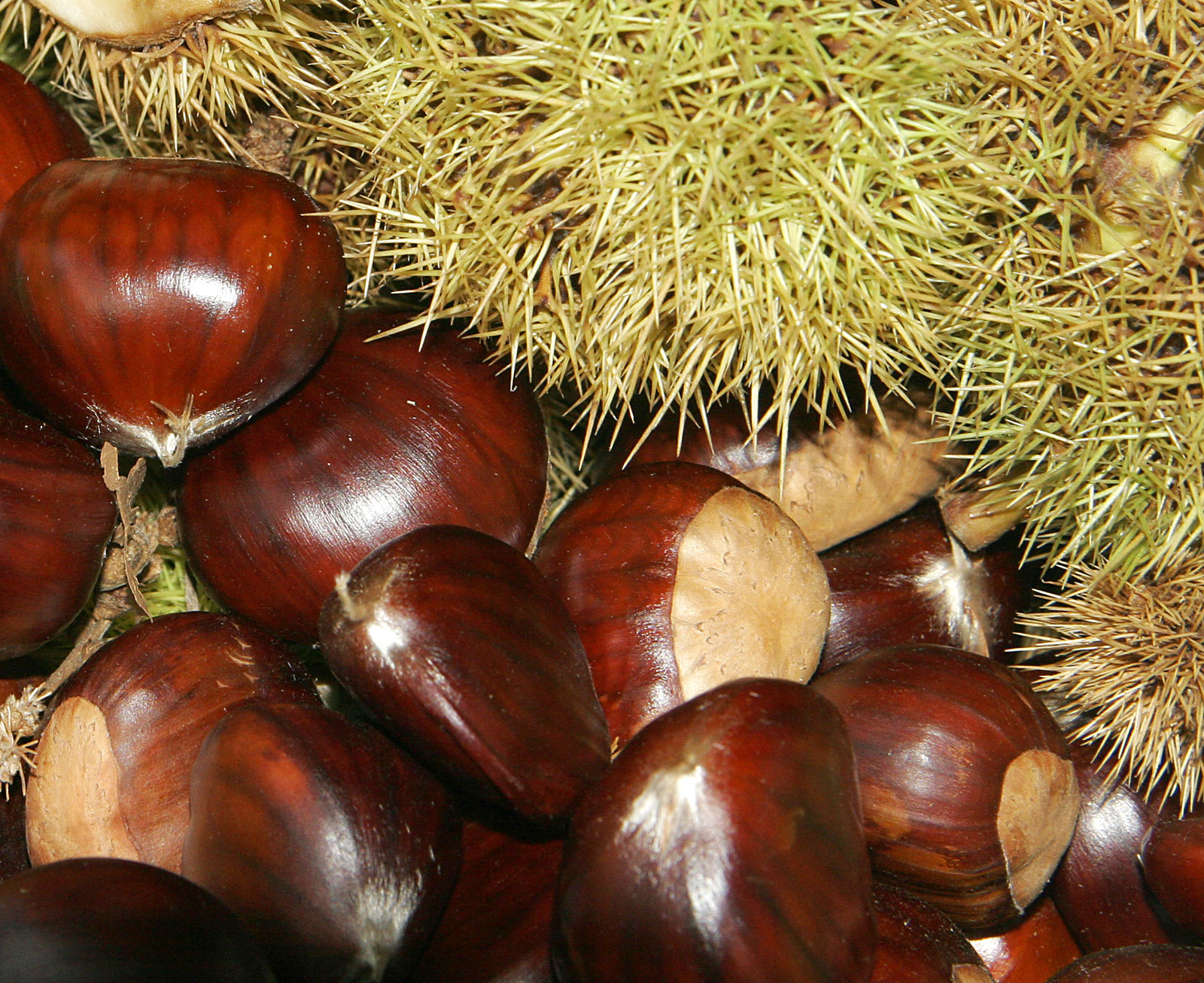 Chestnuts
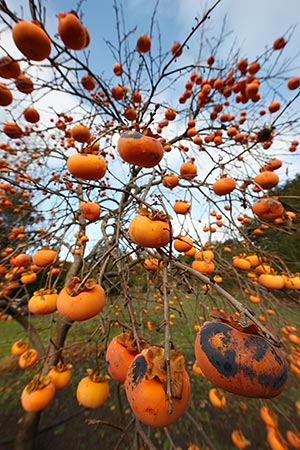 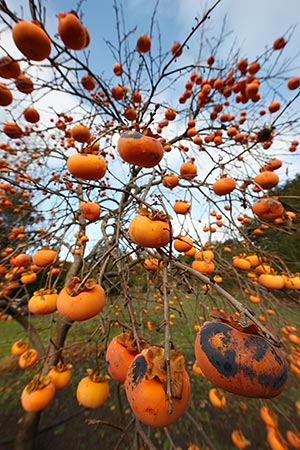 Persimmon
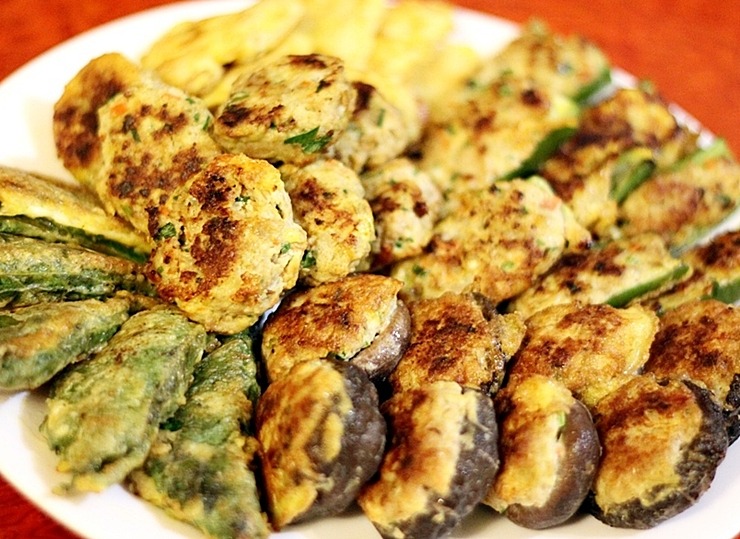 Korean Pancake (pizza)
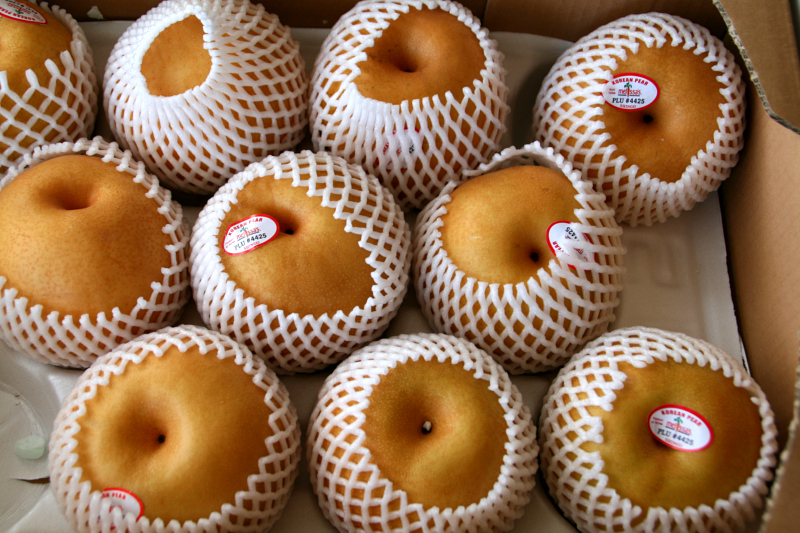 Korean Pear
Thanksgiving Food
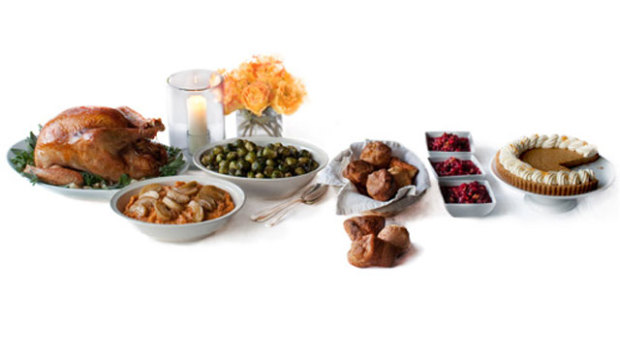 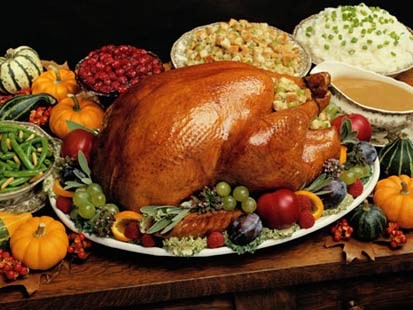 Turkey
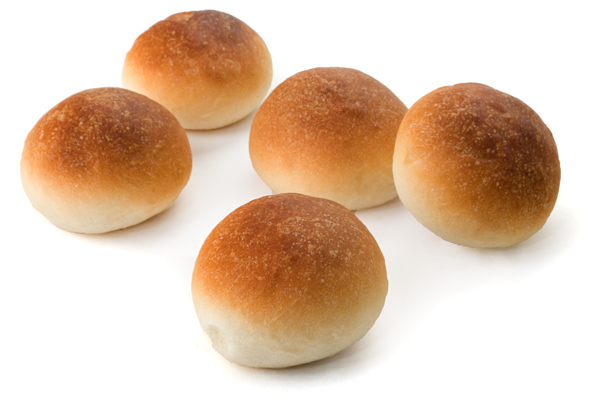 Bun
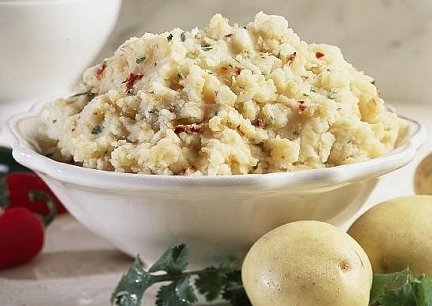 (Mashed) Potato
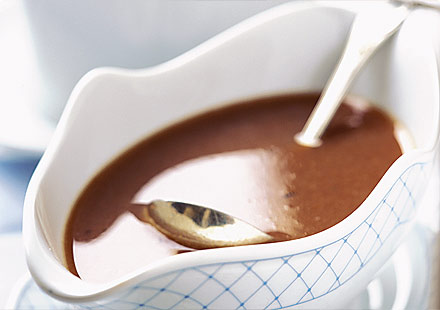 Gravy
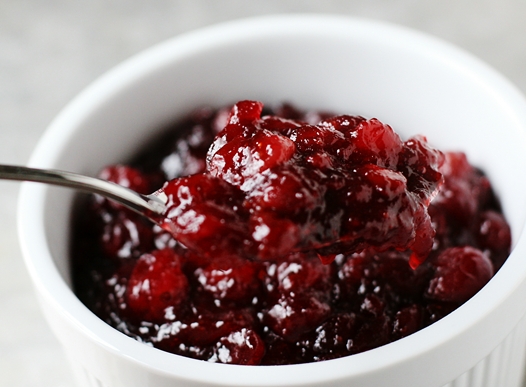 Cranberry Sauce
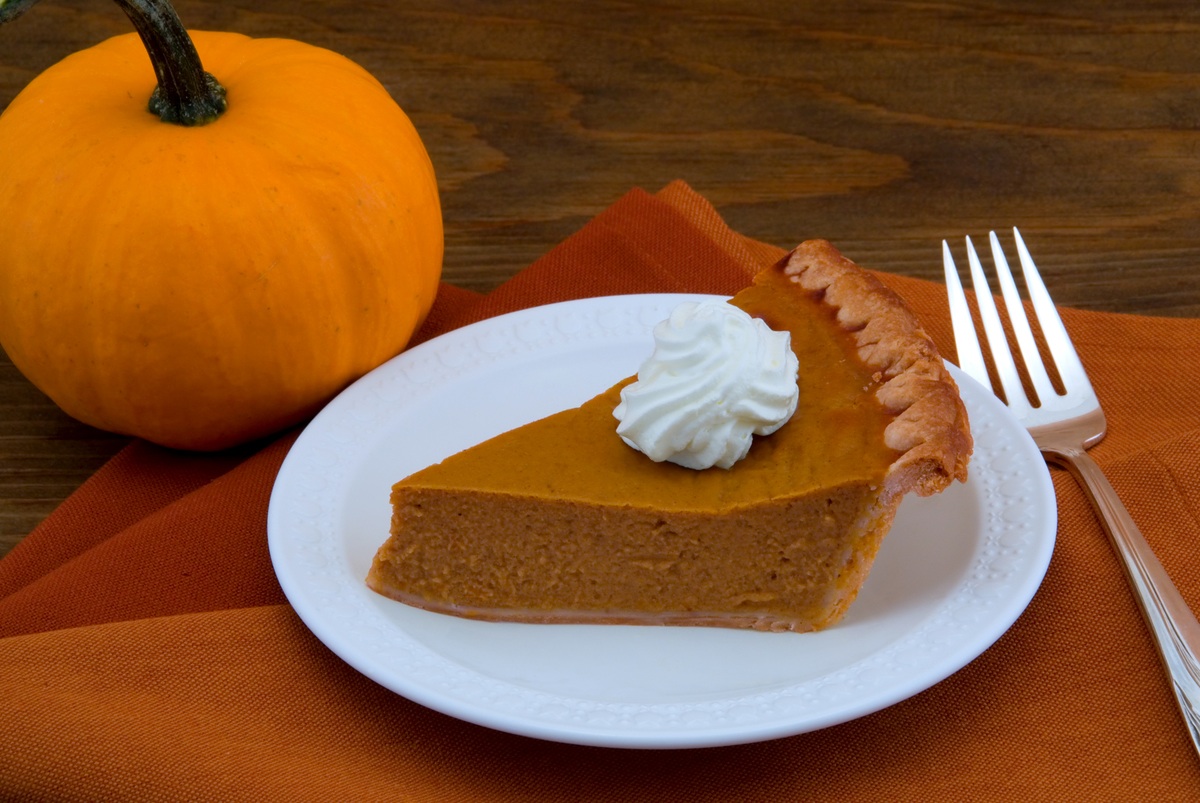 Pumpkin Pie
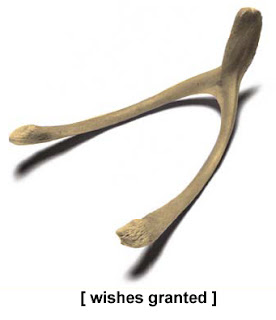 Wish Bone
The largest side gets a wish.
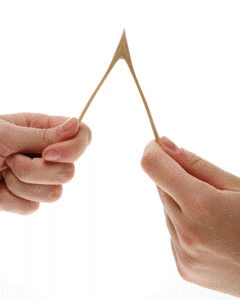 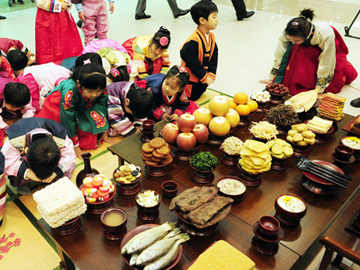 Thank you...
Thankful

I am thankful for _______________.
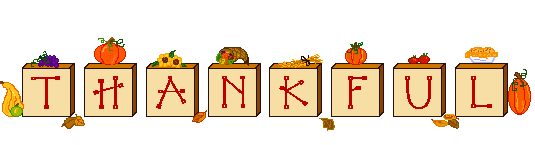